Pemrograman Fungsional
Higher Order Function and Polymorphism
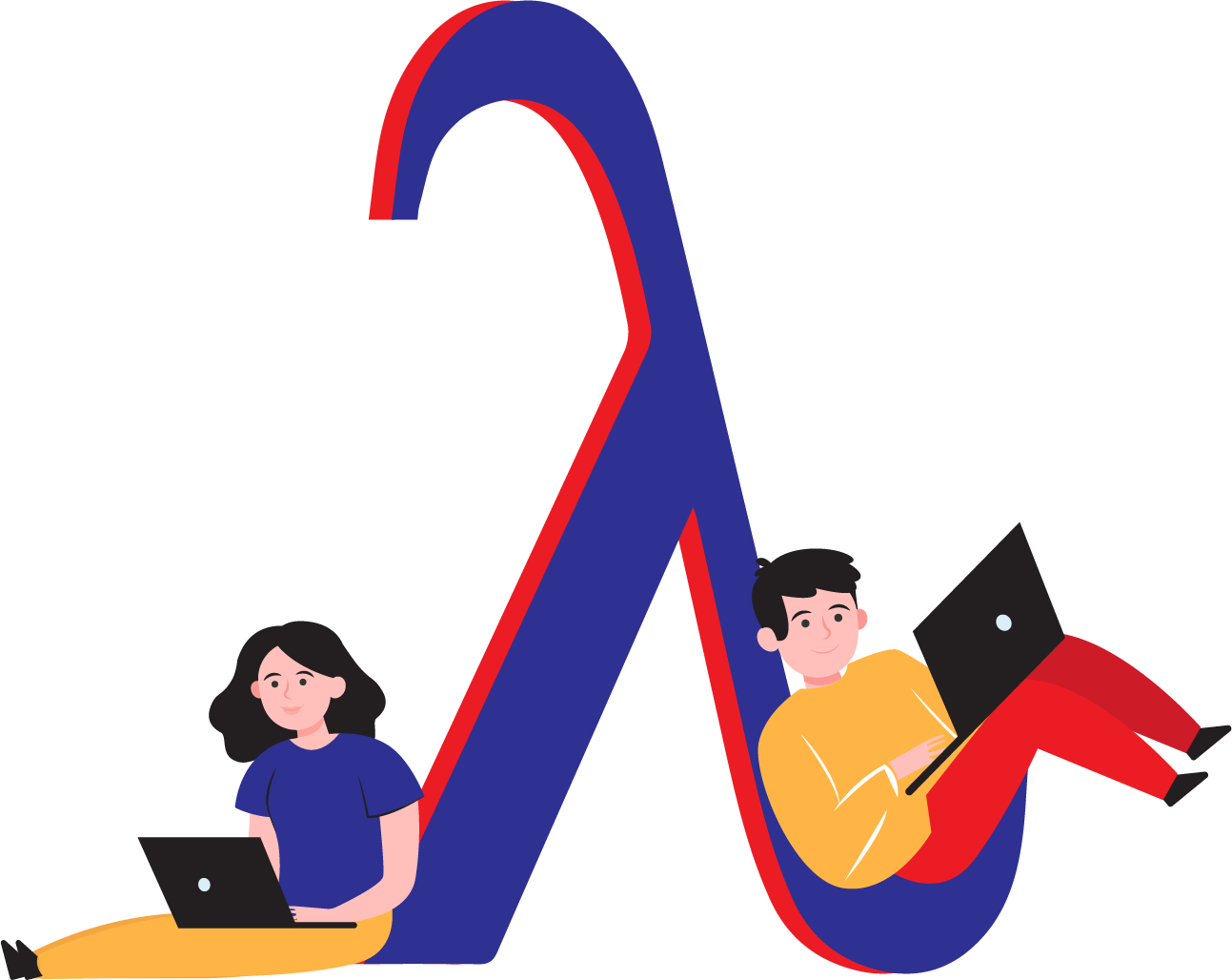 Ade Azurat
Senin, 5 Oktober 2020
Mayoritas Slide bersumber dari: Paul Huldak, Haskell School of Expression
Diskusi: Partial Evaluation
Kevin, Sage, Bagas, Michael, Shafiya, Fadhil
Bind  - Currying ? 
*partial_args, **kwargs  di python vs partial evaluation di haskell ? 
library lodash, is it real partial?
Diskusi: Sejarah Currying?
Michael, Ryo, Ariq, Jonathan, Kefas, Aryo, Istiady, Tsaqif
kenapa, siapa, apa, insight pengembangan kedepan
How to know!!!
kreasi dan inovasi
“... mengapa yang beliau kerjakan bernilai benar.”
trend naik dan turun nya paradigma, teknologi: The Rise and Fall and Rise of Functional Programming (Composing Software)
https://medium.com/javascript-scene/the-rise-and-fall-and-rise-of-functional-programming-composable-software-c2d91b424c8c
Diskusi: Advantages of Currying?
Michael, Tsaqif, Rafif, Jonathan, Wulan, Roshani, Bagas, Adrian, Ronaldi, Doan, Luqman, Alwan, Ardanto, Ryan, Fachry, Jeremia, Rafli, William, Nadhirsyah, Brian
komposisi dan matematika
pengantar ke higher order function
Currying bisa digantikan dengan wrapping function!
Currying is useless, it is just syntactic sugar!?
Rangkuman:
Membuat partially apply functions lebih readable
Reuse of more abstract functions
Membuat kode lebih mudah diabstrasikan
Memungkinkan penggunaan higher-order functions yang efektif dan concise.
https://scele.cs.ui.ac.id/mod/forum/discuss.php?d=21396#p142330
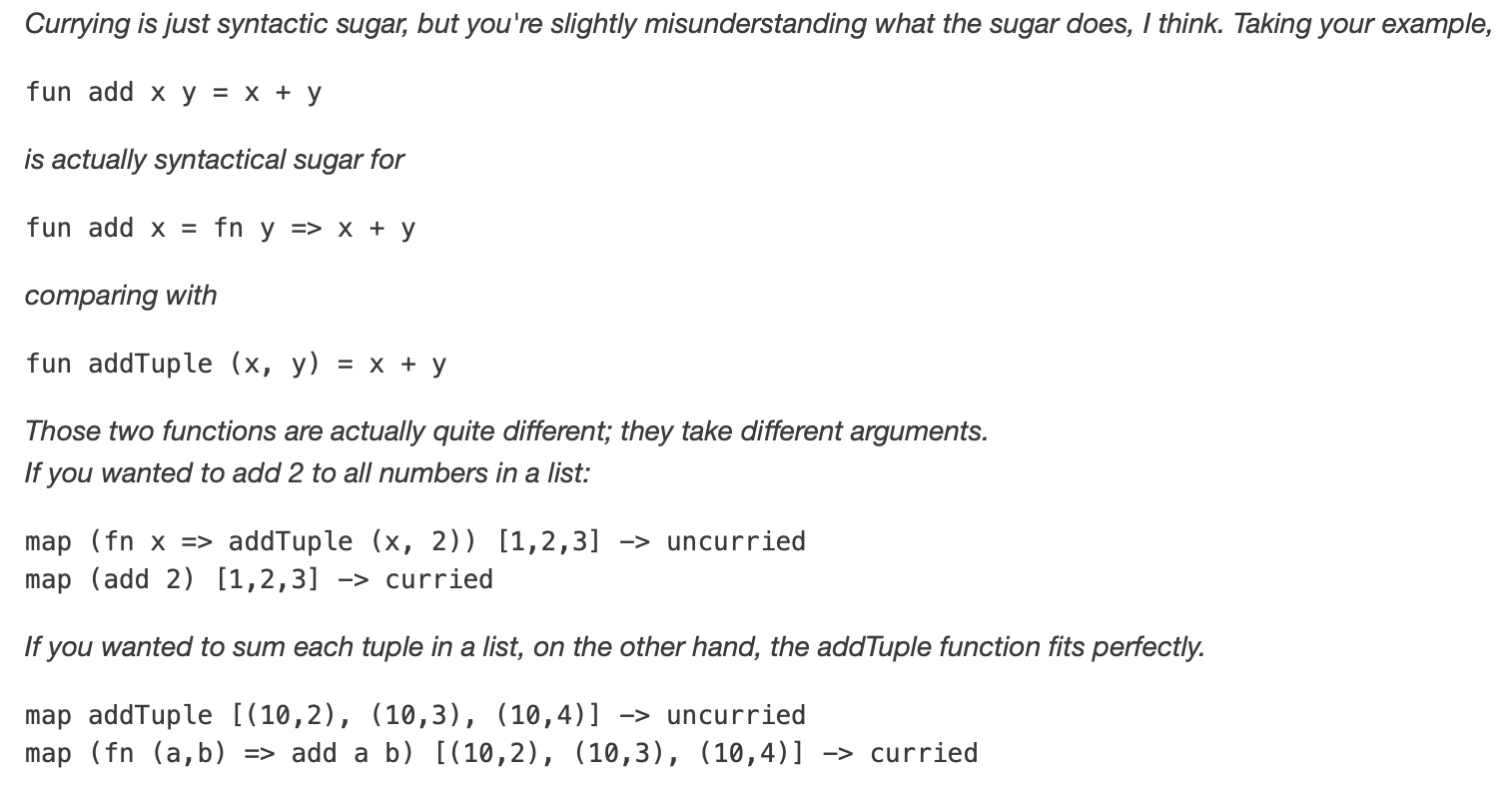 Polymorphic Length
“a” is a type variable.  It is lowercase to
distinguish it from type names,
which are capitalized.
length       :: [a] -> Int
length []     = 0
length (x:xs) = 1 + length xs

Polymorphic functions don’t “look at” their polymorphic arguments, and thus don’t care what the type is:

length [1,2,3]  3
length [’a’,’b’,’c’]  3
length [[2],[],[1,2,3]]  3
Polymorphism
Many predefined functions are polymorphic.  For example: (++) :: [a] -> [a] -> [a] id   :: a -> a head :: [a] -> a tail :: [a] -> [a] []   :: [a]            -- interesting!

But you can define your own as well.  For example, suppose we define:  tag1 x = (1,x)Then:
Haskell> :type tag1
tag1 :: a -> (Int,a)
Polymorphic Data Structures
Polymorphism is common in data structures that “don’t care” what kind of data they contain.
Datatype can also be recursive and polymorphic , as in the type of list and binary trees: 
data List a = (:) a (List a) | []
 data Tree a = Leaf a | Branch (Tree a) (Tree a) 
The examples on the previous page involve lists and tuples.  In particular, note that:
    (:) :: a -> [a] -> [a]    (,) :: a -> b -> (a,b)
(note the way that the tupling operator is identified – which generalizes to (,,) , (,,,) , etc.)

But we can also easily define new data structures that are polymorphic.
Example
The type variable a causes Maybe to be polymorphic:    data Maybe a = Nothing | Just a
Note the types of the constructors:   Nothing :: Maybe a  Just :: a -> Maybe a 
Thus:    Just 3        :: Maybe Int  Just “x“      :: Maybe String  Just (3,True) :: Maybe (Int,Bool)  Just (Just 1) :: Maybe (Maybe Int)
Maybe may be useful
The most common use of Maybe is with a function that “may” return a useful value, but may also fail.
For example, the division operator (/) in Haskell will cause a run-time error if its second argument is zero.  Thus we may wish to define a “safe” division function, as follows:

safeDivide :: Int -> Int -> Maybe Int
safeDivide x 0 = Nothing
safeDivide x y = Just (x/y)
Abstraction Over Recursive Definitions
Notes: trans p  transforms vertex id into point coordinate)transList []       = []transList (v:vs)   = trans v : transList vsputCharList []     = []putCharList (c:cs) = putChar c : putCharList cs
There is something strongly similar about these definitions.Indeed, the only thing different about them (besides the variable names) is the function trans vs. the function putChar.
We can use the abstraction principle to take advantage of this.
Abstraction Yields map
trans and putChar are what’s different; so they should be arguments to the abstracted function.
In other words, we would like to define a function called map (say) such that map trans behaves like transList, and map putChar behaves like putCharList.
No problem:  map f []     = []  map f (x:xs) = f x : map f xs
Given this, it is not hard to see that we can redefine transList and putCharList as:  transList   xs = map trans   xs  putCharList cs = map putChar cs
map is Polymorphic
The greatest thing about map is that it is polymorphic.  Its most general (i.e. principal) type is:  map :: (a->b) -> [a] -> [b]Note that whatever type is instantiated for “a” must be the same at both instances of “a”; the same is true for “b”.

For example, since trans :: Vertex -> Point, then  map trans :: [Vertex] -> [Point]and since putChar :: Char -> IO (), then  map putChar :: [Char] -> [IO ()]

 map is Higher-order Function!
Arithmetic Sequences
Special syntax for computing  lists with regular properties.

	[1 .. 6]    = [1,2,3,4,5,6]
	[1,3 .. 9]  = [1,3,5,7,9]
	[5,4 .. 1]  = [5,4,3,2,1]

Infinite lists too!

  take 9 [1,3..] = [1,3,5,7,9,11,13,15,17]
  take 5 [5..]   = [5,6,7,8,9]
When to Define Higher-Order Functions
Recognizing repeating patterns is the key, as we did for map.  As another example, consider:

listSum []      = 0
listSum (x:xs)  = x + listSum  xs

listProd []     = 1
listProd (x:xs) = x * listProd xs

Note the similarities.  Also note the differences (underlined), which need to become parameters to the abstracted function.
Abstracting
This leads to:  fold op init []     = init  fold op init (x:xs) = x `op` fold op init xs

Note that fold is also polymorphic:  fold :: (a -> b -> b) -> b -> [a] -> b

listSum and listProd can now be redefined:  listSum  xs = fold (+) 0 xs  listProd xs = fold (*) 1 xs
Two Folds are Better than One
fold is predefined in Haskell, though with the name foldr, because it “folds from the right”.  That is:  foldr op init (x1 : x2 : ... : xn : [])   x1 `op` (x2 `op` (...(xn `op` init)...))
But there is another function foldl which “folds from the left”:  foldl op init (x1 : x2 : ... : xn : [])   (...((init `op` x1) `op` x2)...) `op` xn
Why two folds?  Because sometimes using one can be more efficient than the other.  For example:  foldr (++) [] [x,y,z]  x ++ (y ++ z)  foldl (++) [] [x,y,z]  (x ++ y) ++ zThe former is more efficient than the latter; but not always – sometimes foldl is more efficient than foldr.  Choose wisely!
Reversing a List
Obvious but inefficient (why?):  reverse []      = []  reverse (x::xs) = reverse xs ++ [x]
Much better (why?):  reverse xs = rev [] xs    where rev acc  []    = acc          rev acc (x:xs) = rev (x:acc) xs
This looks a lot like foldl.  Indeed, we can redefine reverse as:  reverse xs = foldl revOp [] xs               where revOp a b = b : a
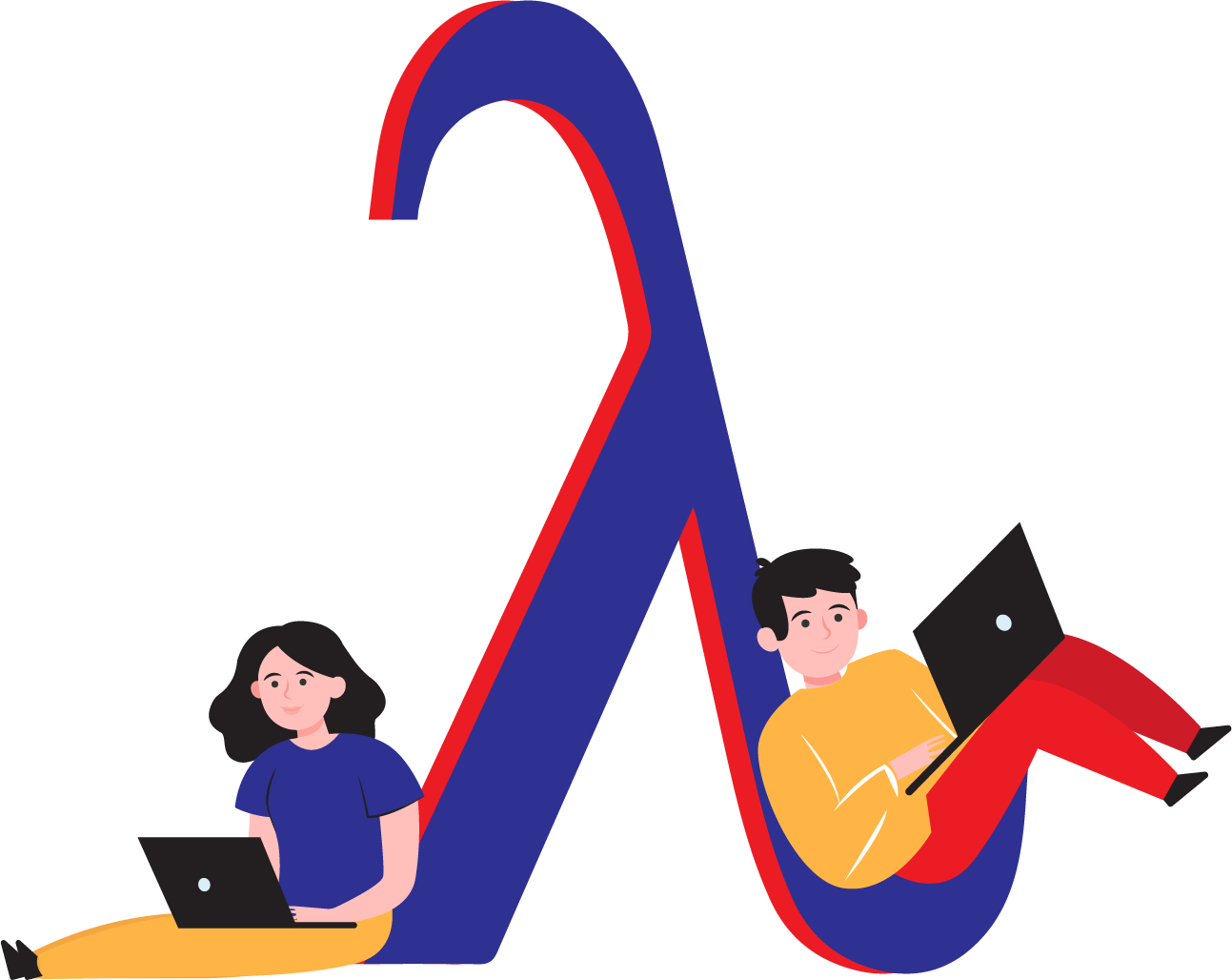 Selamat Belajar dan Berlatih!
Silahkan baca Bab 5 buku Haskell School of Expression
atau Bab 11-12 buku Haskell The Craft of Functional Programming
atau Bab 6 Learn You a Haskell for Great Good! (http://learnyouahaskell.com)